Ve kterém případě žárovka svítí?
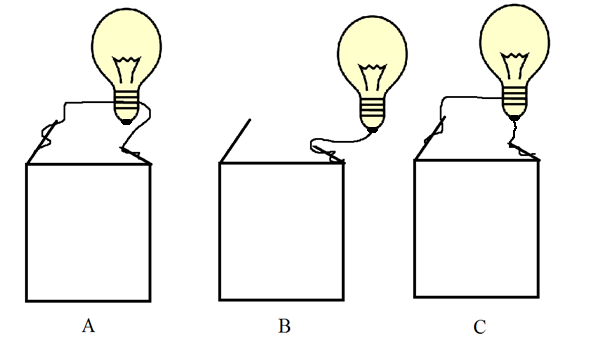 Jen v případě A.
  Jen v případě B.
  Jen v případě C.
  V případech A a C.
  Ve všech případech.
 Ani v jednom z případů.
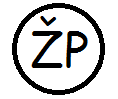